Un joven americano fue a la consulta de un médico en España…
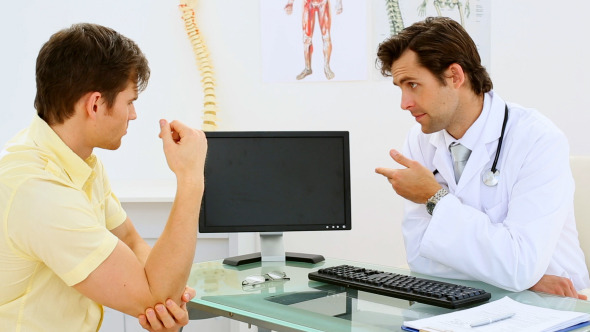 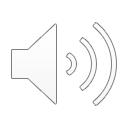 Joven:

Médico:
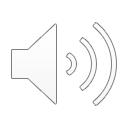 Joven: Doctor, últimamente estoy más gordo y más feo. ¿Qué tengo?

Médico: Mucha razón, señor.